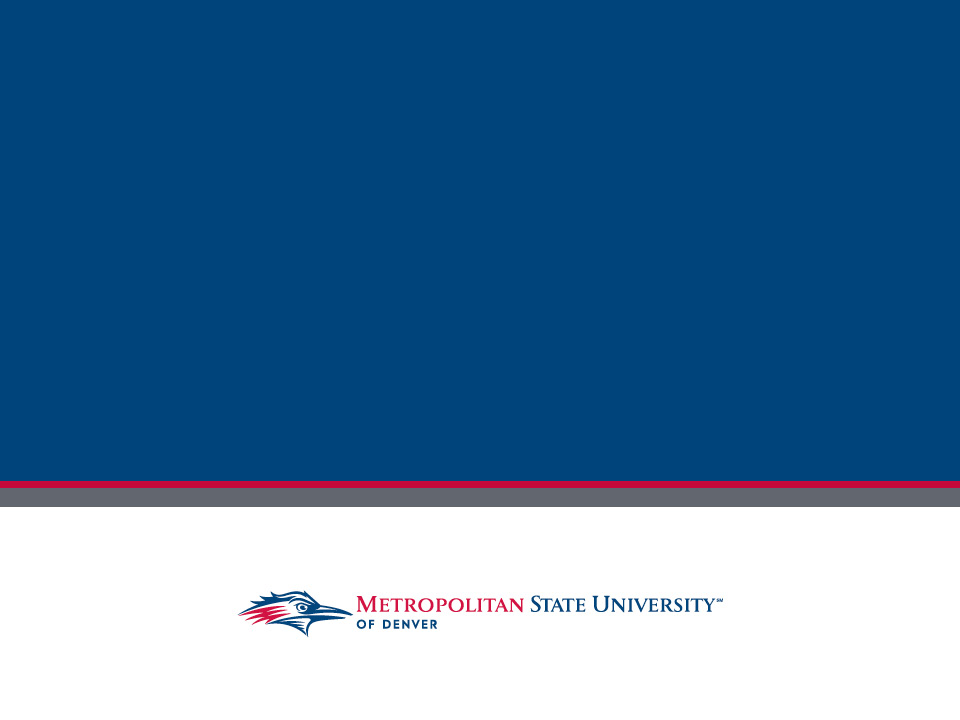 Job Search Basics & Interviewing
MSU Denver 
Office of Career Services
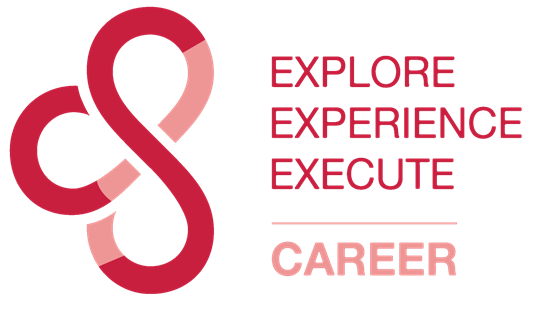 The Job Search
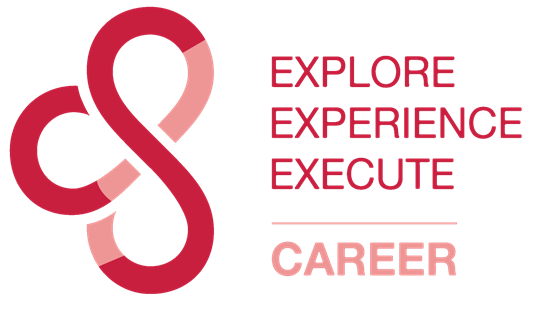 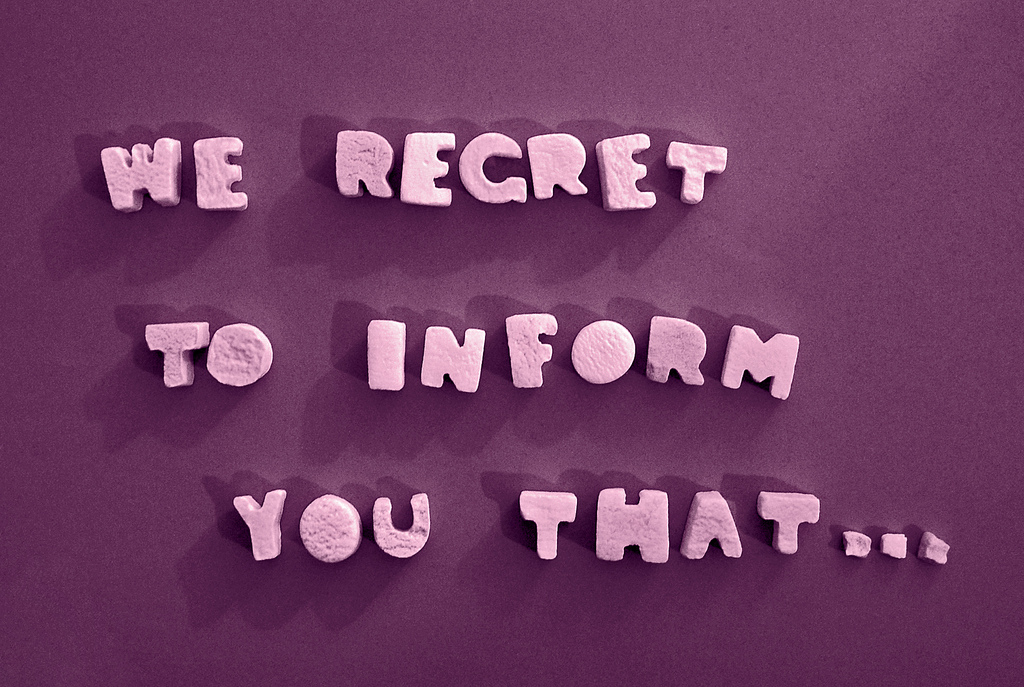 2 Crucial Skills Required…Persistence & Patience
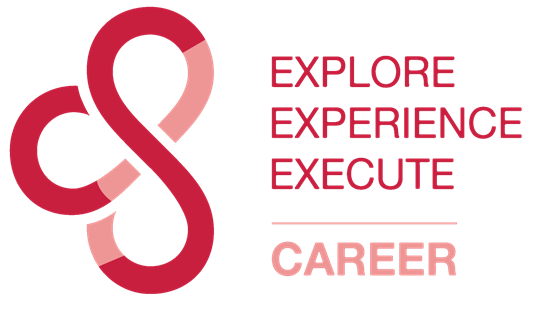 Know Yourself
What type of job are you looking for?

What skills do you have?

What kind of culture are you seeking?

Do you have geographic preferences?
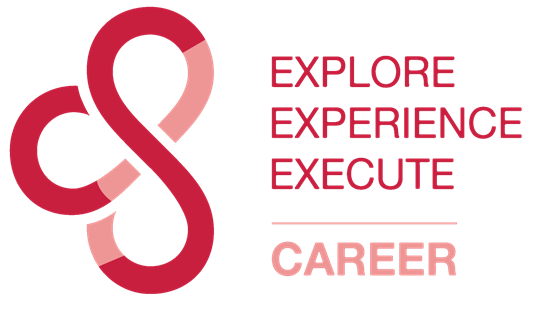 Know the Job you Want to Do
Job Titles
Skills and abilities required
Salary range
Growth potential
Employment outlook

TOOLS: 
O*NET
Bureau of Labor & Statistics
Vault
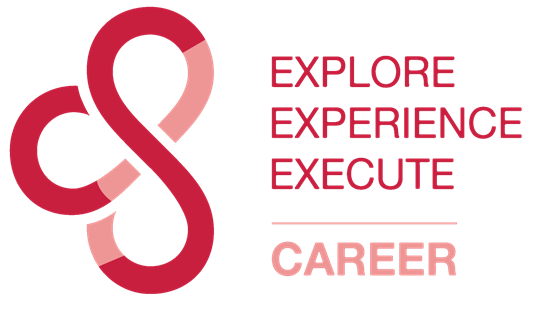 Prepare your Personal Marketing Materials
Build a resume that targets the job you want

Cover letter & reference page

Professional attire

Professional online presence
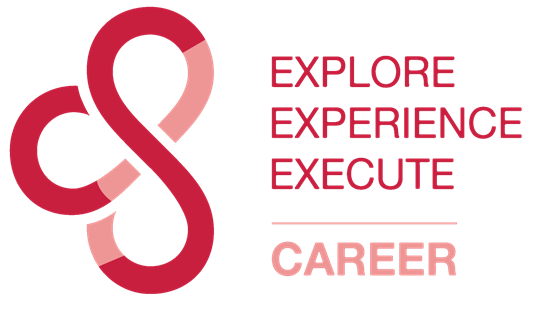 Where are most job vacancies found?
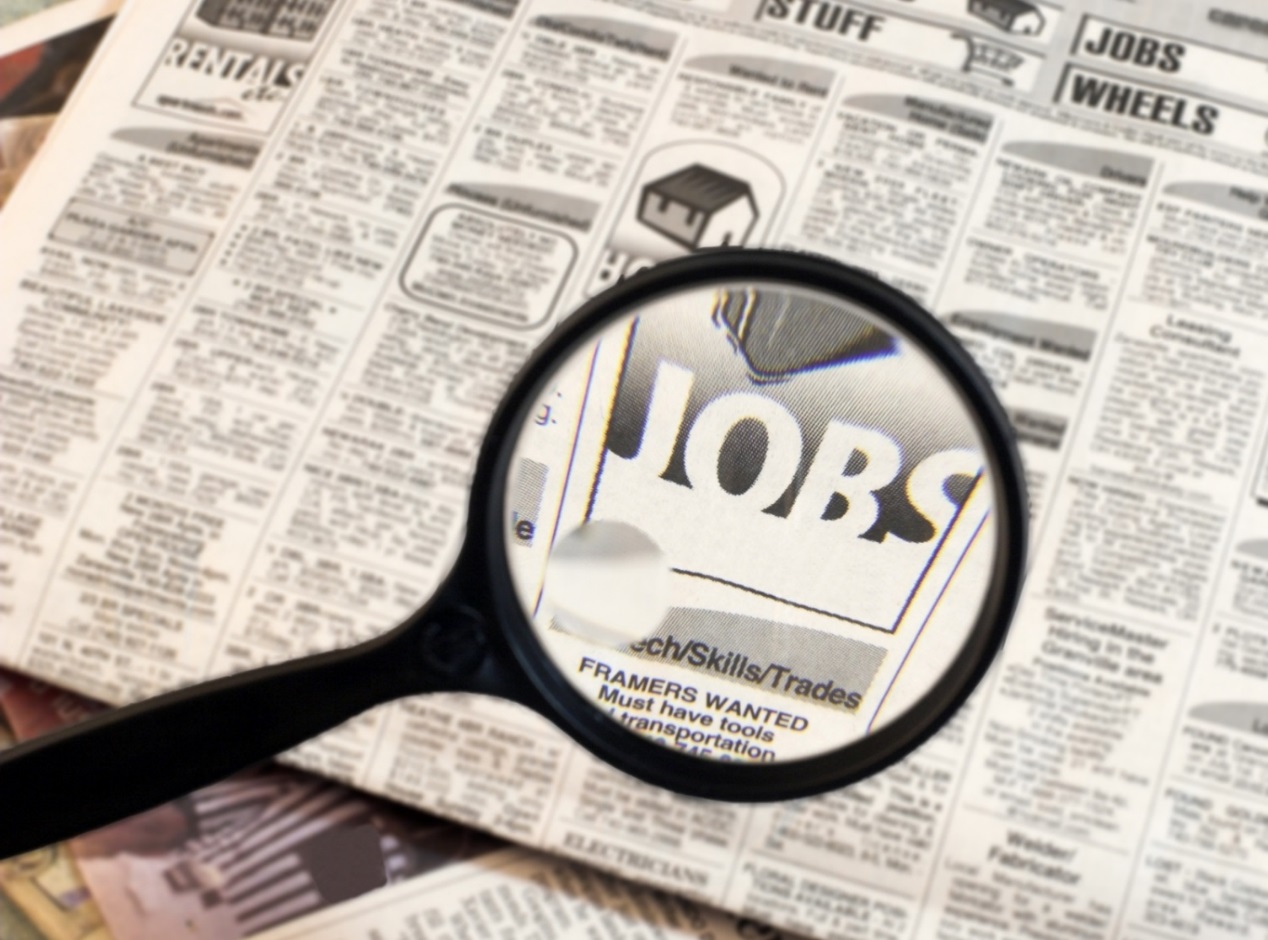 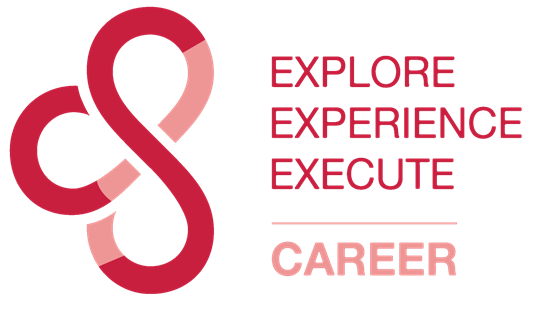 Job Vacancy Breakdown
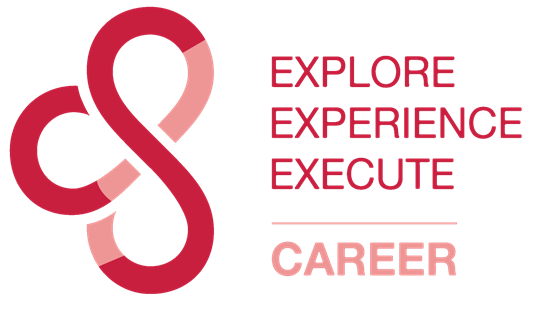 Don’t Forget About…
Career Fairs & Campus Events

Cold Calls (Target Employer List)

MSU Denver JobLink
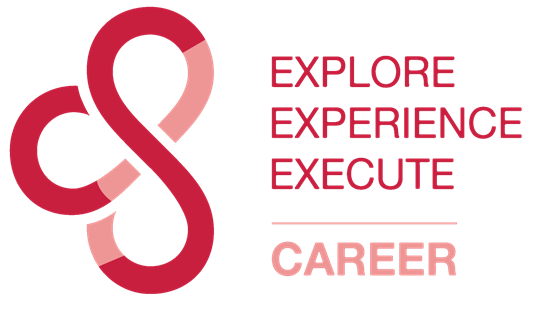 General Job Search Tips
Be professional

Network – let everyone know you are looking for “X” job

Follow up with employers 

Maintain excellent notes – stay organized

Try to remain positive and enthusiastic.
Thank everyone who helps you!
Build your NETWORK
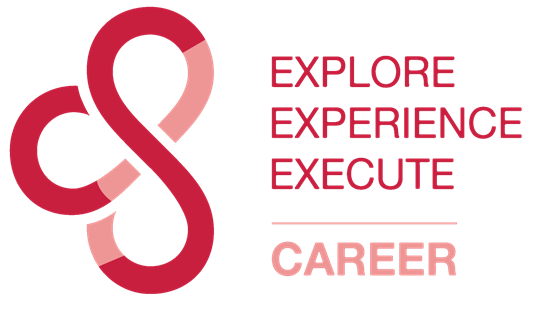 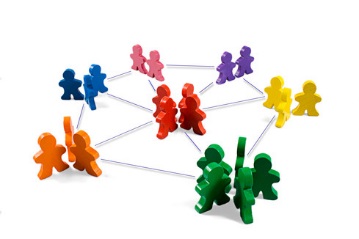 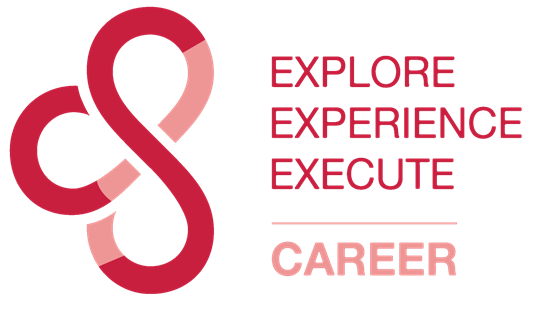 FYI…
Almost everyone HATES networking…
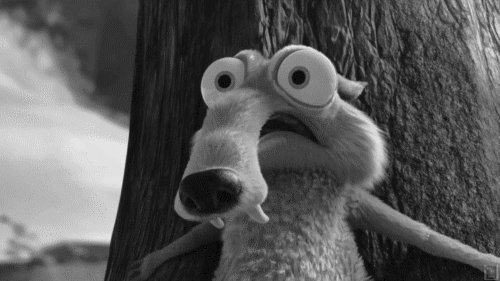 90% of your time should be spent networking. 
70% of all jobs are found through networking contacts.
But, I Don’t Have a Network?
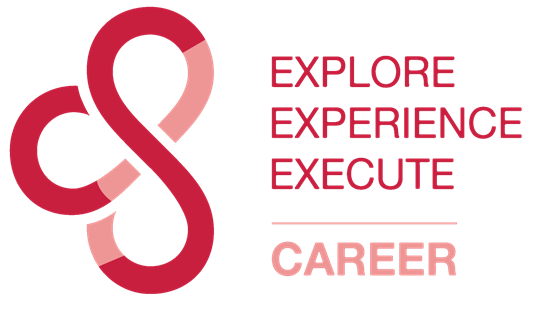 Everybody has a network (even if you don’t think you do)







        Make a list of people/places that can support your networking strategies.
Workshops, seminars & conferences
Career fairs
Student clubs and professional associations
Community gatherings, social events, & family gatherings
School and alumni events

Make every interaction count
30-second elevator pitch
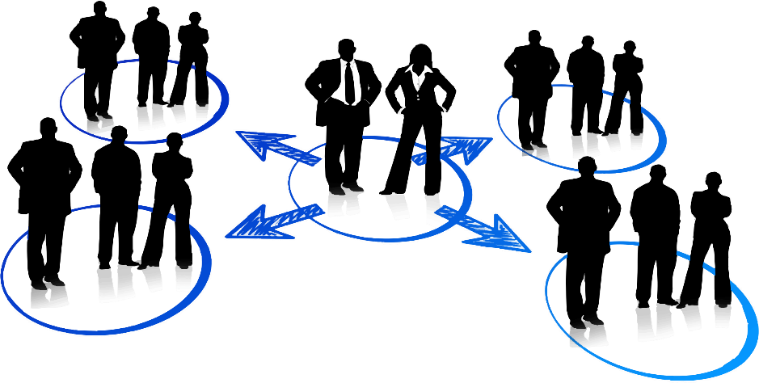 Building Your Elevator Pitch
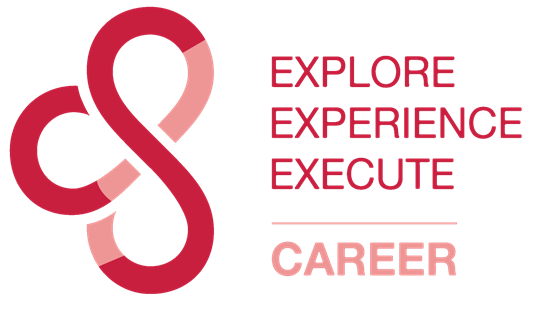 Elevator pitch answers the question: 
“What can you tell me about yourself?”  

What you have done
What you want to do &
The major skills you have to do it
Sample Elevator Pitch
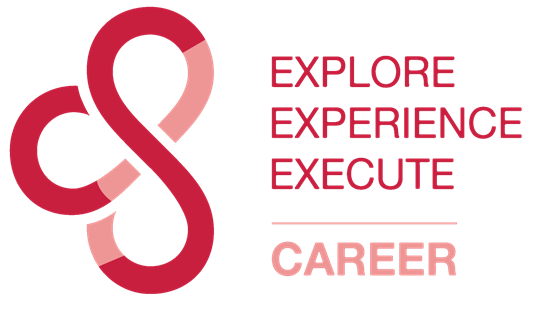 “Hi, my name is Mary.  I received my bachelor’s degree in Human Services in 2017.  

I completed 2 internships, one in crisis intervention and one as a co-facilitator for groups in a correction facility. 
 
I am really excited about breaking into the counseling field, specifically with a focus on adults with disabilities. 

I actually financed my college education by working as a residential counselor for disabled adults.”
Using Social Media to Network
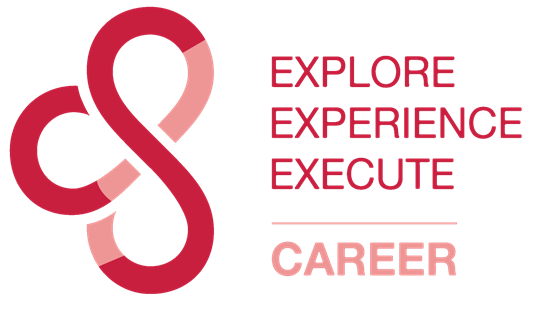 TIPS:
Establish new contacts strategically; connect with people with common career interests

Seek LinkedIn recommendations and endorsements from people who know you well

Join LinkedIn groups that reflect your professional interests

Comment thoughtfully on professional pages and discussions
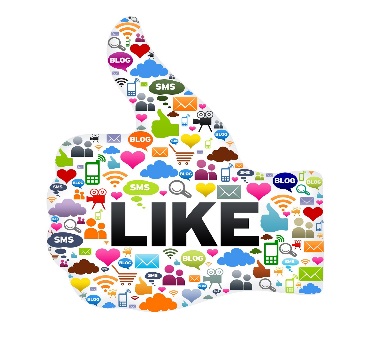 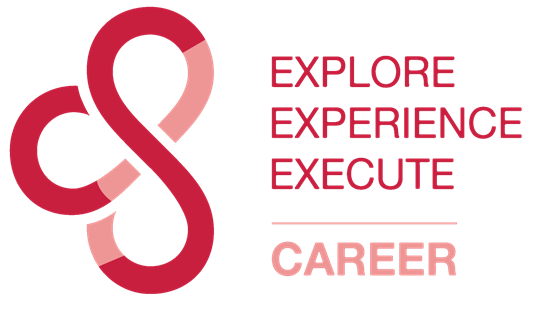 Clean up you Social Media Accounts
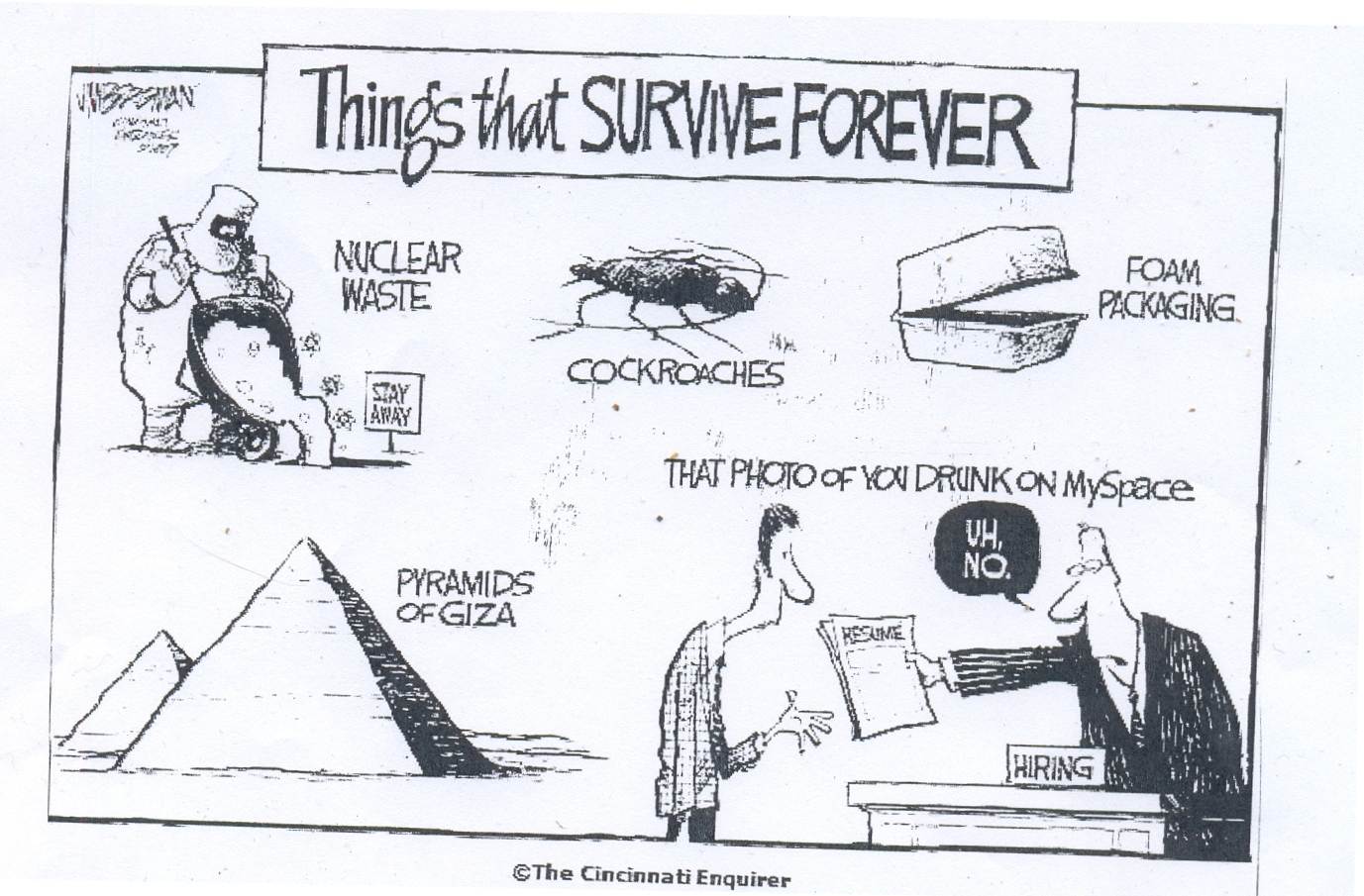 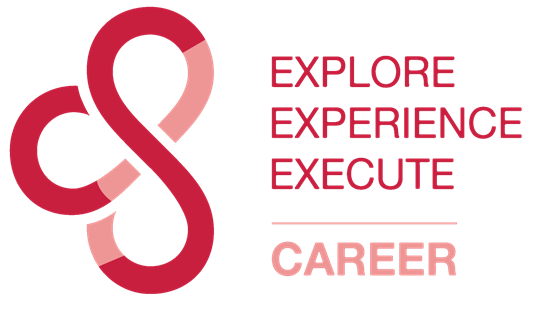 You’ve Scored an INTERVIEW…Now What?
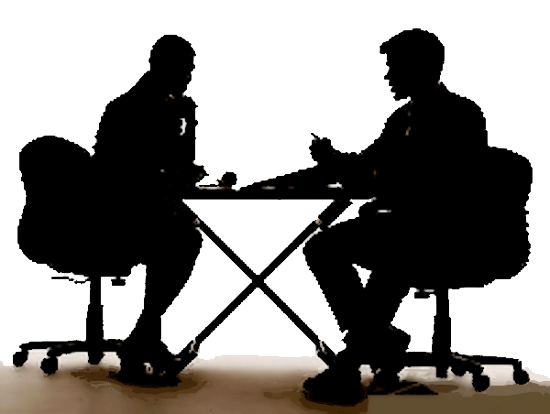 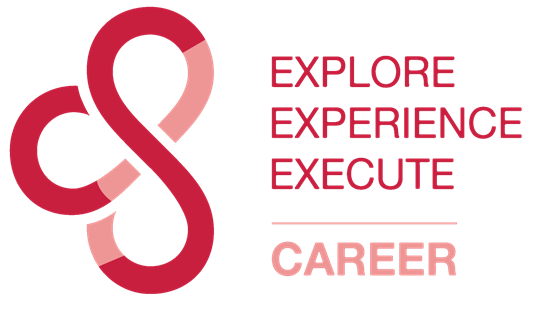 General  Interview Prep:
Know why you want the job.
Review the job description
Research the organization
Prepare copies of your resume and references
Relax!
Dress Appropriately
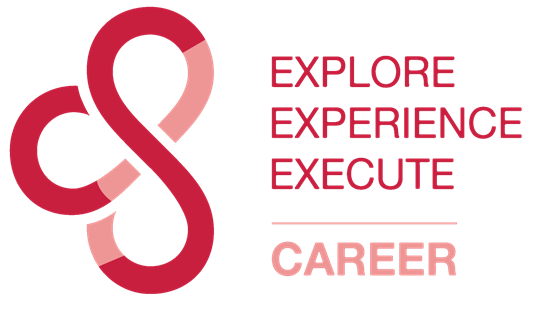 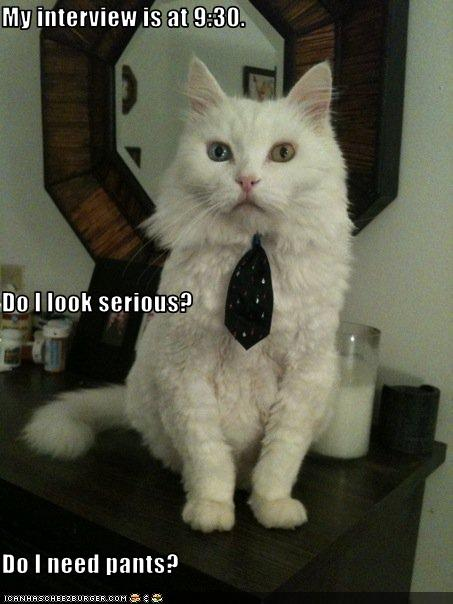 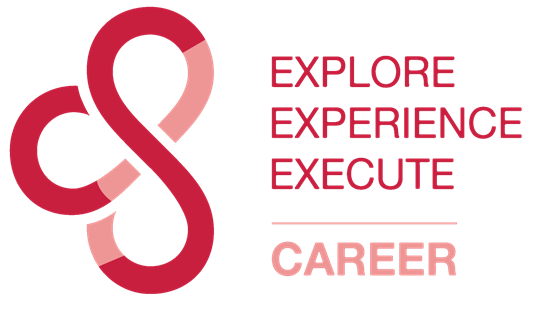 Make a Solid First Impression
Be courteous and smile
Make eye contact
Shake hands firmly, but don’t crush bones.
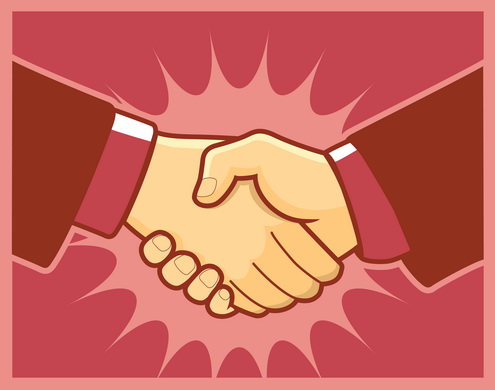 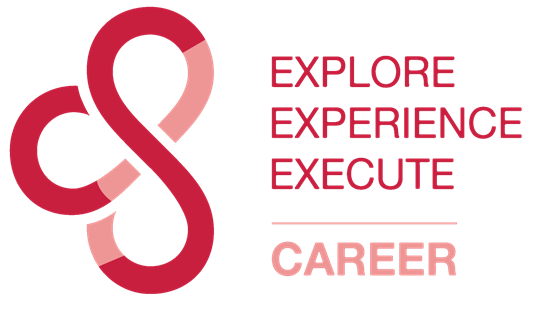 Types of Interview Questions
Open-ended: “Tell me about yourself.”

Specific: “Why did you choose your major?”

Behavioral-based: “Tell me about a time when...”

Illegal: “What country are you from?”
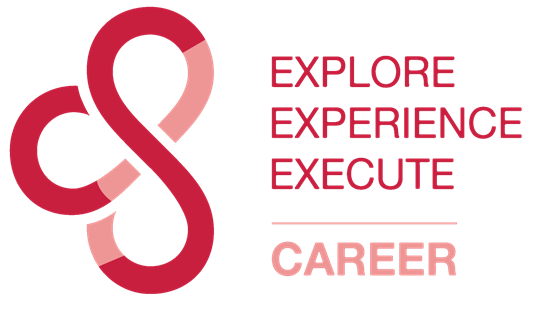 Answering Interview Questions
General Tips:

Tell the truth but don’t over-share

Pay attention to non-verbal cues

Be confident

Be professional and positive at all times
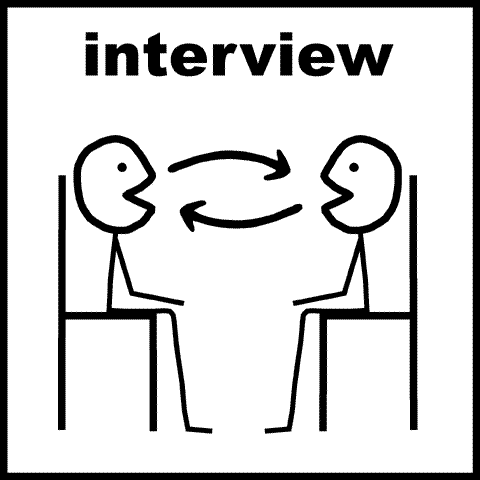 Practice, Practice, Practice!
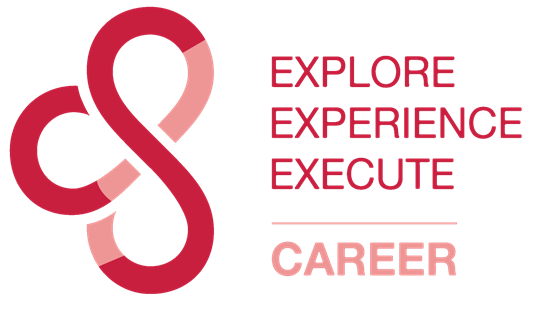 Practice with friends/family, or with Career Services in a mock interview

Review common interview questions		

Have appropriate stories to tell for behavioral based questions.
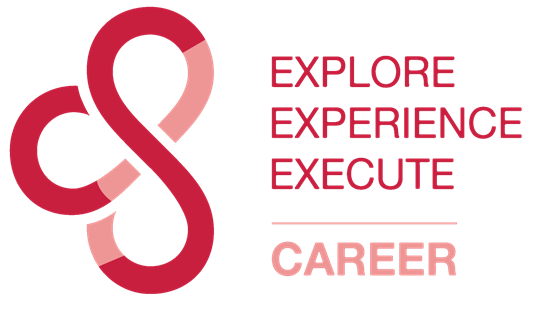 Use the S.T.A.R. Technique
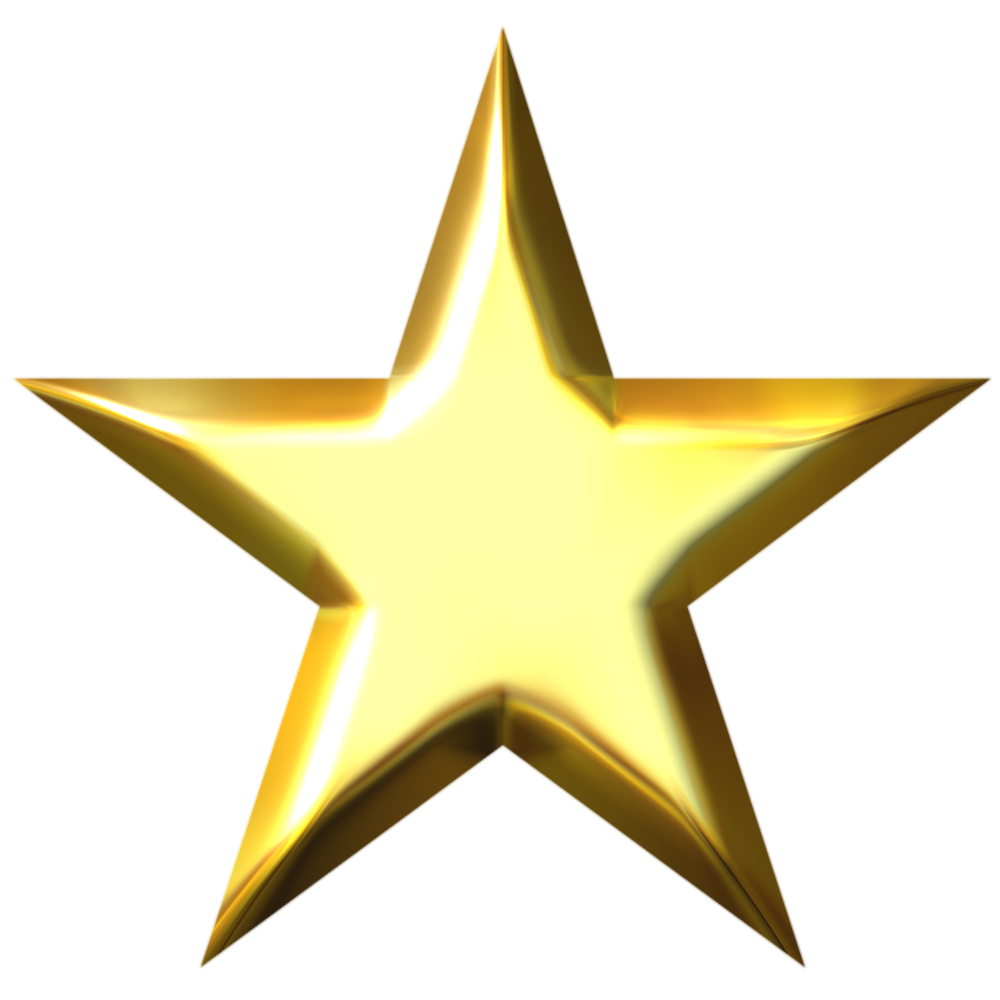 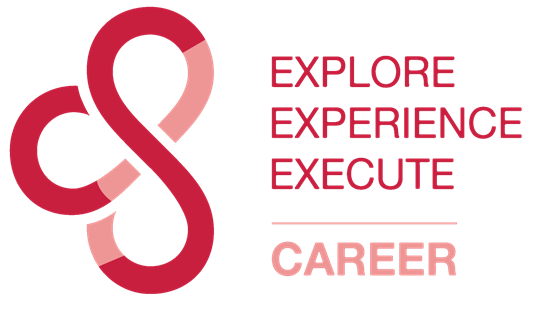 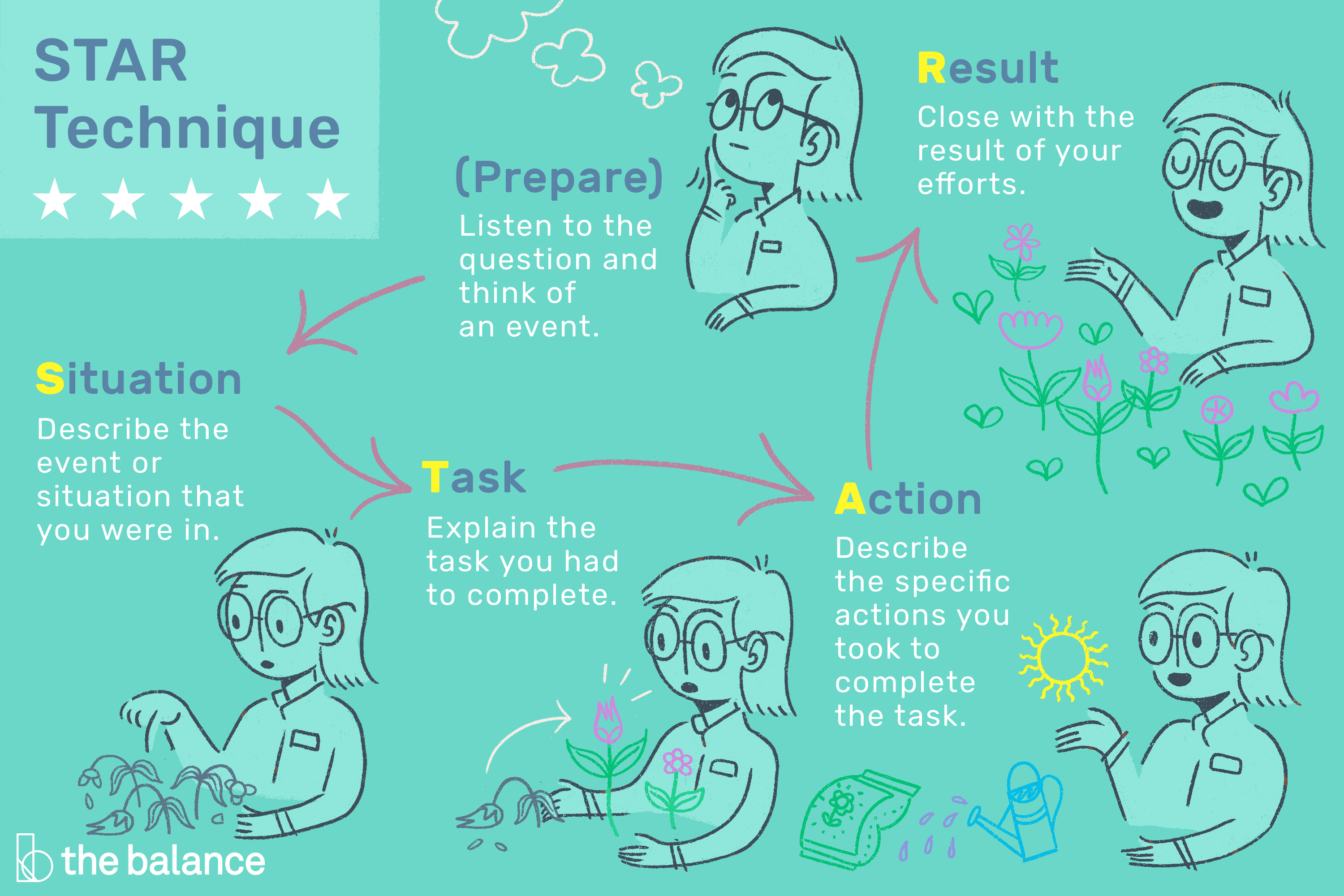 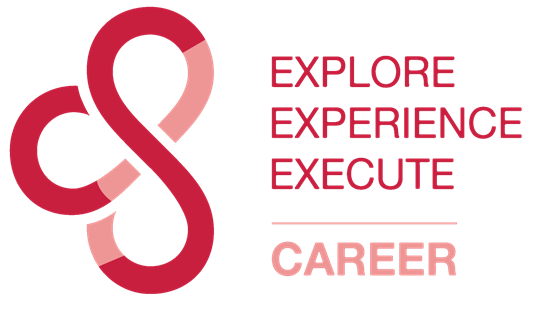 Common Questions 
Always Prepare for these Questions
“Tell me about yourself.”

“Why are you the best candidate for the position?”

“What are your greatest strengths & weaknesses?”

“Where do you see yourself in 5 years?”
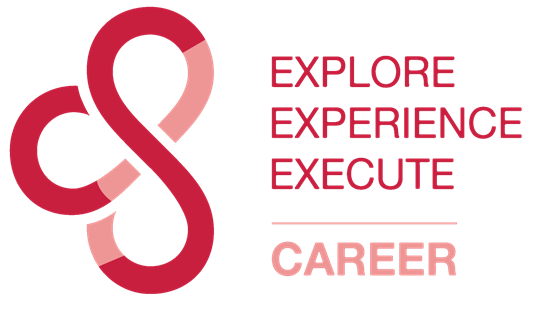 Always have Questions for the Employer
Remember you are interviewing the employer for fit as much as they are interviewing you.

Your questions should demonstrate interest and be informed.

Should NEVER be about salary or benefits in the first interview
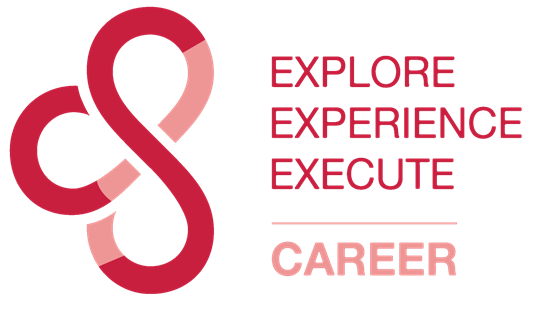 Interview Follow up
Send a thank you letter or email right after the interview.
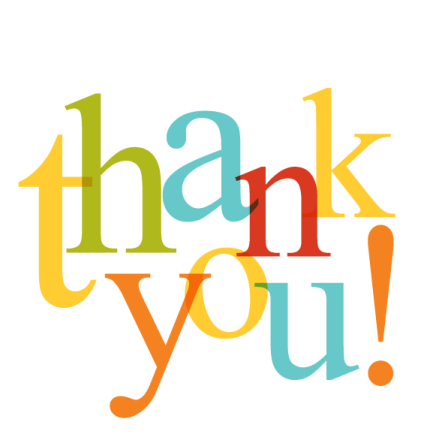 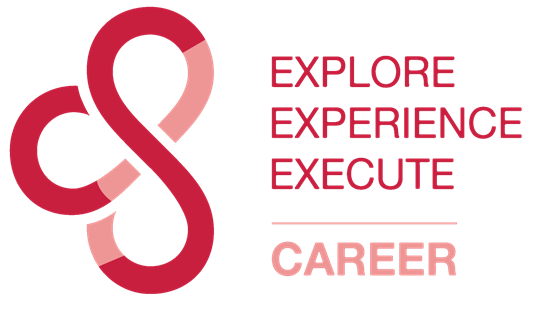 Questions?
Tennille Hamler, MA
Career Specialist – STEM Majors
toverman@msudenver.edu
303-615-1021

Office of Career Services
AD 270
www.msudenver.edu/career
303-615-1133
Thank you!